人教版高中数学B版必修第一册  第三章
《3.4 数学建模活动： 数建模论文示例》
主  讲 人：  侯立伟　中国人民大学附属中学
审核指导： 张   鹤    北京市海淀区教师进修学校
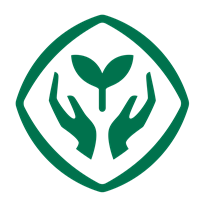 一、 提出问题
在实际的数学建模过程中，为了向别人介绍数学建模的成果和展示解决实际问题的过程，我们还需要将建模结果整理成论文的形式.
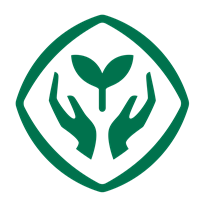 一、 提出问题
一般情况下，数学建模的论文的结构可以按照建模的过程来确定，
一般结构为：
论文标题
一、背景介绍
五、数据的收集和模型的求解
六、模型的检验
二、问题提出与分析
三、模型假设与符号说明
七、模型的评价
八、作者，摘要，参考文献，附录等
四、模型的建立
二、分工合作、完成论文
以“决定苹果的最佳出售时间点”或者“停车距离的数学模型” 为例或者自行选择题目，完成数学建模论文写作.
    分工合作：一般情况下，对于一些综合性比较强的问题而言，数学建模的过程中需要做的事情比较多，比如数据收集与整理、模型试算、对比不同的模型将结果以可视化方式展示、资料整理与论文撰写等，因此数学建模的过程中，往往采用分工合作的方式进行.一般来说，一个数学建模小组由3-4人组成.
    理想的小组中，既要有数学基础扎实的同学，也要有能熟练使用计算机的同学，还要有写作表达能力强的同学.
谢
谢
谢
看
看
看
谢
谢
谢
观
观
观
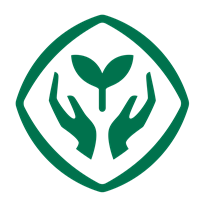